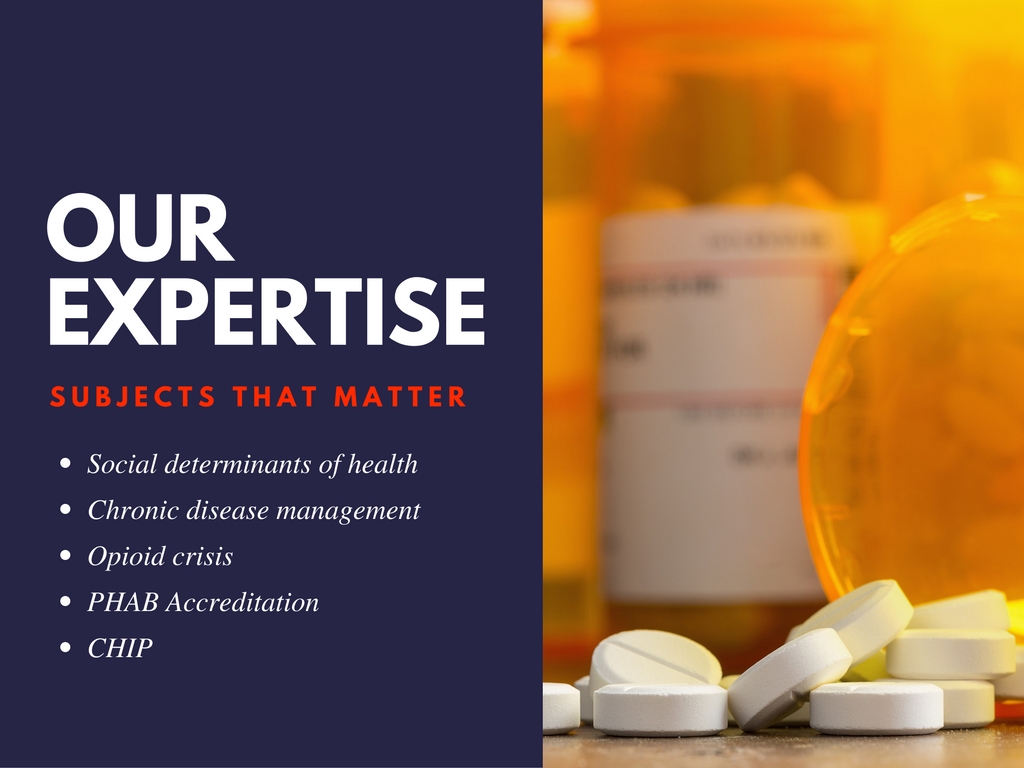 A Comprehensive Strategy Map Template for Addressing
THE OPIOID CRISIS
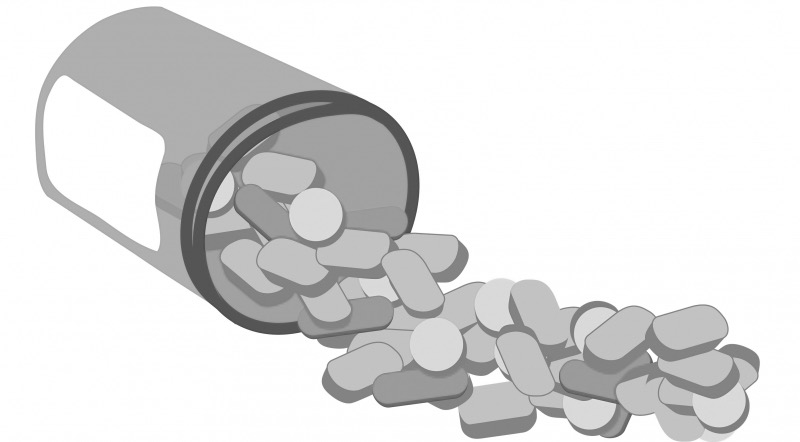 to address the Opioid, Heroin & Fentanyl Crisis
COMPREHENSIVE STRATEGY
Decrease Health Costs & Employment Problems due to Opioid Misuse
Decrease Deaths due to Opioid Misuse
Reduce Crime, Law Enforcement & Corrections Costs
Minimize Babies Born with Opioid Dependence
Improve Family 
Well-Being & Reduce Foster Care Costs
OUTCOME Objectives
Reduce Opioid Drug Misuse
Fewer People Develop Dependence or SUD
Harms from Drug Abuse are Minimized
People with SUDs Experience Long-term Recovery
Fewer People Start to Misuse Drugs
Prevention
Early Intervention
Treatment           Recovery
Harm Reduction
Improve Protective Factors to Reduce SUDs
Reduce Access 
to Opioids for Misuse
Educate Communities to Prevent First-Time Use & Misuse
Improve Recovery  Supports
Prioritize SUD Treatment over Incarceration
Support & Advance Effective Treatment
Increase Early Interventions for People Misusing Drugs
Expand Harm Reduction Practices
STRATEGY Objectives
Improve Economic & Social Factors that Lead to Substance Abuse
Expand Access to Optimized
Medication-Assisted Treatment (MAT)
Increase Access to Overdose Reversal Medications
Reduce Over-Prescription of Opioids
Reduce Diversion of Prescription Drugs
Expand Steps to Minimize Opioid Use During Pregnancy or Pregnancy During Opioid Use
Disrupt the Supply of Heroin & Synthetic Opioids
Improve Teamwork Among Existing Programs & Coalitions
Increase Awareness of the Crisis and Urgency for Action
Become a Trauma-Informed Community
Improve Teamwork Among Existing Programs & Coalitions
Reduce Stigma
Adopt Key Legislative & Policy Changes to Address the Opioid Crisis
ASSET & CAPACITY DEVELOPMENT Objectives
Increase Resources to 
Address the Opioid Crisis
Strengthen the Coalition to Reduce Opioid Abuse
Engage Youth to Improve Communication & Prevention
Improve Data and Analysis on All Aspects of the Opioid Crisis
Engage Healthcare & Treatment Professionals to Address 
the Opioid Crisis
Version 30, October 2019
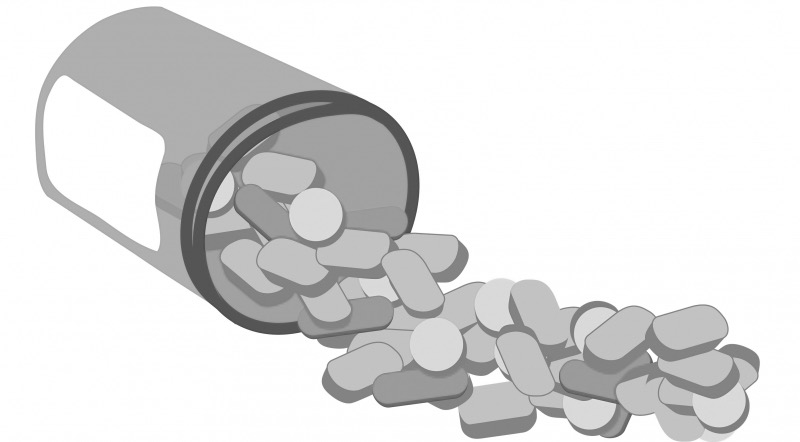 to address the Opioid, Heroin & Fentanyl Crisis
COMPREHENSIVE STRATEGY
Decrease Health Costs & Employment Problems due to Opioid Misuse
Decrease Deaths due to Opioid Misuse
Reduce Crime, Law Enforcement & Corrections Costs
Minimize Babies Born with Opioid Dependence
Improve Family 
Well-Being & Reduce Foster Care Costs
OUTCOME Objectives
Reduce Opioid Drug Misuse
Fewer People Develop Dependence or SUD
Harms from Drug Abuse are Minimized
People with SUDs Experience Long-term Recovery
Fewer People Start to Misuse Drugs
Prevention
Early Intervention
Treatment           Recovery
Harm Reduction
Improve Protective Factors to Reduce SUDs
Reduce Access 
to Opioids for Misuse
Educate Communities to Prevent First-Time Use & Misuse
Improve Recovery  Supports
Prioritize SUD Treatment over Incarceration
Support & Advance Effective Treatment
Increase Early Interventions for People Misusing Drugs
Expand Harm Reduction Practices
STRATEGY Objectives
Improve Economic & Social Factors that Lead to Substance Abuse
Expand Access to Optimized
Medication-Assisted Treatment (MAT)
Increase Access to Overdose Reversal Medications
Reduce Over-Prescription of Opioids
Reduce Diversion of Prescription Drugs
Expand Steps to Minimize Opioid Use During Pregnancy or Pregnancy During Opioid Use
Disrupt the Supply of Heroin & Synthetic Opioids
Improve Teamwork Among Existing Programs & Coalitions
Increase Awareness of the Crisis and Urgency for Action
Become a Trauma-Informed Community
Improve Teamwork Among Existing Programs & Coalitions
Reduce Stigma
Adopt Key Legislative & Policy Changes to Address the Opioid Crisis
ASSET & CAPACITY DEVELOPMENT Objectives
Increase Resources to 
Address the Opioid Crisis
Strengthen the Coalition to Reduce Opioid Abuse
Engage Youth to Improve Communication & Prevention
Improve Data and Analysis on All Aspects of the Opioid Crisis
Engage Healthcare & Treatment Professionals to Address 
the Opioid Crisis
Version 30, October 2019
to improve protective factors to reduce SUDs
STRATEGY
Improve Protective Factors to Reduce SUDs
Expand Positive Recreation Opportunities
Improve Detection & Treatment of Mental Health Conditions
Empower & Strengthen Parents
Improve Job Opportunities for At-Risk Individuals
Increase Connections with Caring Adults
STRATEGY Objectives
Become a Trauma-Informed Community
ASSET & CAPACITY DEVELOPMENT Objectives
Increase Resources to 
Address the Opioid Crisis
Strengthen the Coalition to Reduce Opioid Abuse
Engage Youth to Improve Communication & Prevention
Version 30, October 2019
to educate communities to prevent first-time use & misuse
STRATEGY
Educate Communities to Prevent First-Time Use & Misuse
Educate Patients on the Risks of Opioids
Expand & Improve Training for Youth to Resist Peer Pressure to Misuse Drugs
Improve Understanding of Mental Health Issues and Resources
Educate Parents on the Risks of Pain Medication
Expand School-Based Prevention Programs
STRATEGY Objectives
Become a Trauma-Informed Community
ASSET & CAPACITY DEVELOPMENT Objectives
Increase Resources to 
Address the Opioid Crisis
Strengthen the Coalition to Reduce Opioid Abuse
Engage Youth to Improve Communication & Prevention
Version 30, October 2019
http://IFI-WIKIS.com/IFI-OpioidCrisis
to Reduce Diversion of Prescription Drugs
STRATEGY
Reduce Diversion of Prescription Drugs
Expand Prescription Drug Take-back & Disposal Programs
Expand & Enhance Prescription Drug Monitoring Programs (PDMP)
Reduce Sharing of Prescription Drugs
Improve Safe Storage of Prescription Drugs
Minimize Other Diversion of Prescription Drugs
STRATEGY Objectives
ASSET & CAPACITY DEVELOPMENT Objectives
Increase Resources to 
Address the Opioid Crisis
Strengthen the Coalition to Reduce Opioid Abuse
Engage Youth to Improve Communication & Prevention
Improve Data and Analysis on All Aspects of the Opioid Crisis
Engage Healthcare& Treatment Professionals to Address 
the Opioid Crisis
Version 30, October 2019
http://IFI-WIKIS.com/IFI-OpioidCrisis
to Increase Early Interventions for People Misusing Drugs
STRATEGY
Increase Early Interventions for People Misusing Drugs
TBD
Expand SBIRT Program
Increase Screening for Risk and Misuse
TBD
TBD
STRATEGY Objectives
ASSET & CAPACITY DEVELOPMENT Objectives
Increase Resources to 
Address the Opioid Crisis
Strengthen the Coalition to Reduce Opioid Abuse
Engage Youth to Improve Communication & Prevention
Improve Data and Analysis on All Aspects of the Opioid Crisis
Engage Healthcare& Treatment Professionals to Address 
the Opioid Crisis
Version 30, October 2019
http://IFI-WIKIS.com/IFI-OpioidCrisis
STRATEGY
to Expand SBIRT Program
Expand SBIRT Program
Increase Training on SBIRT and its Value
Strengthen Referral Pathways for Positive Screens
Expand Training of Professionals in Brief Interventions
Expand Places Doing SBIRT
Expand Adoption of Good Screening Tools
Integrate SBIRT into EHRs
STRATEGY Objectives
Increase Capacity of Mental Health Service Providers
Improve Referral Mechanisms
ASSET & CAPACITY DEVELOPMENT Objectives
Increase Resources to 
Address the Opioid Crisis
Engage Healthcare Professionals to Address 
the Opioid Crisis
Strengthen the Coalition to Reduce Opioid Abuse
Version 30, October 2018
http://IFI-WIKIS.com/IFI-OpioidCrisis
to reduce over-prescription
of opioids
STRATEGY
Reduce Over-Prescription of Opioids
Expand & Enhance Prescription Drug Monitoring Program (PDMP)
Improve Prescribing Practices
Expand & Enhance Chronic Pain Prevention & Management
Increase Access to Non-Pharma Therapies to Treat Pain
STRATEGY Objectives
Increase Screening for Risk and Misuse
Improve Professional Training on Opioid Risks & Alternative Pain Management Approaches
Improve Insurance & Pharmacy Policies & Practices
ASSET & CAPACITY DEVELOPMENT Objectives
Increase Resources to 
Address the Opioid Crisis
Strengthen the Coalition to Reduce Opioid Abuse
Engage Youth to Improve Communication & Prevention
Improve Data and Analysis on All Aspects of the Opioid Crisis
Engage Healthcare & Treatment Professionals to Address 
the Opioid Crisis
Version 30, October 2019
to expand & enhance 
Prescription Drug Monitoring Programs
STRATEGY
STRATEGY
Improve Use of PDMP to Identify Patients Misusing Opioids
Improve Research Access to PDMP Data
Improve Use of PDMP to Identify Providers who Over-Prescribe Opioids
Reduce Access to Opioids
Expand & Enhance Prescription Drug Monitoring Programs (PDMP)
Increase Utilization of PDMPs
STRATEGY Objectives
Improve Management of Data Collected through PDMPs
Improve Ease of Use of PDMPs for Physicians
Develop Consistent Protocols for 
PDMP Monitoring
Improve Integration of PDMP Data with Surveillance Data
Increase Interstate Exchange of PDMP Data
Improve PDMP Integration with Hospitals & Clinics
ASSET & CAPACITY DEVELOPMENT Objectives
Strengthen the Coalition to Reduce Opioid Abuse
Strengthen the Coalition to Reduce Opioid Abuse
Engage Healthcare & Treatment Professionals to Address 
the Opioid Crisis
Engage Healthcare Professionals to Address 
the Opioid Crisis
Version 28, December 2018
http://IFI-WIKIS.com/IFI-OpioidCrisis
to minimize diversion of prescription drugs
STRATEGY
Minimize Other Diversion of Prescription Drugs
Eliminate “Pill Mills”
Reduce Access to Precursor Ingredients
Reduce Theft of Pills from Pharmacies
Minimize Inappropriate Internet Purchases
Expand & Enhance Prescription Drug Monitoring Programs (PDMP)
Eliminate Counterfeit Prescriptions
STRATEGY Objectives
Collapse into Minimize Other Diversion
Increase Interstate Sharing of PDMP Data
Improve & Expand Screening & Testing for Misuse
ASSET & CAPACITY DEVELOPMENT Objectives
Strengthen the Coalition to Reduce Opioid Abuse
Improve Data and Analysis on All Aspects of the Opioid Crisis
Version 28, December 2018
http://IFI-WIKIS.com/IFI-OpioidCrisis
to improve teamwork among existing programs & coalitions
STRATEGY
Improve Teamwork Among Existing Programs & Coalitions
Operational Coordination
 around Individuals
Strategic Collaboration among Organizations & Coalitions
Improve the Referral of People to Community Services & Resources
Improve Collaboration Among Government & Healthcare Organizations
Improve, Align & Integrate Relevant Collective Impact Efforts
Enhance & Expand Holistic Care Coordination
Improve Alignment Among Funders Working to Address the Opioid Crisis or Related Issues
STRATEGY Objectives
State Government
Improve Collaboration among State Agencies & with Policymakers
Enhance & Expand Data Sharing among Relevant Systems
ASSET & CAPACITY DEVELOPMENT Objectives
Increase Resources to 
Address the Opioid Crisis
Strengthen the Coalition to Reduce Opioid Abuse
Improve Data and Analysis on All Aspects of the Opioid Crisis
Engage Healthcare & Treatment Professionals to Address 
the Opioid Crisis
Version 30, December 2019
to enhance & expand data sharing
STRATEGY
Enhance & Expand Data Sharing among Relevant Systems
Implement Administrative Processes for 
Data Sharing
Manage Permissions Granted by Individuals (Consent to Share)
Address Data Security Requirements for People Under State or Community Supervision
Implement Data 
Sharing Technology
Manage Compliance with Many Data 
& Privacy Standards
STRATEGY Objectives
Address Data Security Requirements for People Who Have Been Released
Rationalize Payments to Support Data 
Sharing Processes
Collapse into Enhance & Expand Data Sharing among Relevant Systems
Establish MOUs among organizations to Enable Data Sharing
ASSET & CAPACITY DEVELOPMENT Objectives
Improve Data and Analysis on All Aspects of the Opioid Crisis
Get Funding for Data Integration Infrastructure & Process Enhancements
Version 28, December 2018
http://IFI-WIKIS.com/IFI-OpioidCrisis
Needs to Be SPLIT
to improve treatment & enable recovery for people with SUDs
STRATEGY
Improve Treatment & Enable Recovery for People with SUDs
Starting Treatment
Intensive Treatment
Recovery
Relapse Prevention
Improve Links to Treatment after Non-Lethal Overdoses
Improve Access to Quality Treatment Programs
Strengthen Peer Recovery Support Services & Programs
Improve Multi-faceted Post-Treatment Support & Social Integration
Improve Re-Entry After Incarcer-ation for People with SUDs
Expand Access to Optimized
Medication-Assisted Treatment
(MAT)
Improve Alignment & Teamwork Among Existing Programs &
 Opioid-Related Coalitions
Improve Access to Jobs for People in Recovery
Expand ER & Healthcare Handoffs to Treatment
Improve Information on Treatment Program Quality & Results
STRATEGY Objectives
Improve Supportive & Affordable Housing Options for People in Recovery
Expand Recovery Schools 
& College Recovery Programs
Expand SBIRT Programs
Expand Long-Term Treatment Options when Required
Create Recovery-Ready Communities
Reduce Stigma of Seeking Help with Substance Misuse
Funding Strategies
Expand Training to Grow & Improve the Treatment Workforce
Enhance Support for Families of People with SUDs
Improve Allocation of Funding to Improve Community Impact
Prioritize SUD Treatment over Incarceration
Improve Enforcement of Parity for Mental & Behavioral 
Health Treatment
This is the OLD VERSION that is being split into two separate maps
Increase Awareness of Treatment, Recovery & Support Services
ASSET & CAPACITY DEVELOPMENT Objectives
Improve Data and Analysis on All Aspects of the Opioid Crisis
Increase Resources to 
Address the Opioid Crisis
Version 28, December 2018
http://IFI-WIKIS.com/IFI-OpioidCrisis
STRATEGY
to Support and Advance Effective Treatment
Support and Advance Effective Treatment
Improve Linkages to Care
Intensive Treatment
Expand ER & Healthcare Handoffs to Treatment
Expand Access to Optimized
Medication-Assisted Treatment
(MAT)
Improve Warm Handoffs from Harm Reduction to Treatment
Improve Information on Treatment Program Quality & Results
STRATEGY Objectives
Expand SBIRT Programs
Expand Training to Grow & Improve the Treatment Workforce
Enhance Support for Families of People with SUDs
Improve Allocation of Funding to Improve Community Impact
Reduce Stigma of Seeking Help with Substance Misuse
Improve Enforcement of Parity for Mental & Behavioral 
Health Treatment
Prioritize SUD Treatment over Incarceration
Increase Awareness of Treatment, Recovery & Support Services
ASSET & CAPACITY DEVELOPMENT Objectives
Increase Resources to 
Support & Advance Effective Treatment
Improve Real-Time Data of Overdoses & Reversals
Version 30, December 2019
http://IFI-WIKIS.com/IFI-OpioidCrisis
Needs to Be SPLIT
STRATEGY
to improve Recovery Supports
Improve Recovery Supports
Recovery
Relapse Prevention
Strengthen Peer Recovery Support Services & Programs
Improve Recovery Support for People in Criminal Justice System
Improve Education, Job Training & Employment for People in Recovery
Expand Recovery Schools 
& Collegiate Recovery Programs
Improve Recovery Housing and Family Support
Create Recovery-Ready Communities
STRATEGY Objectives
Enhance Support for Families of People with SUDs
Improve Teamwork Among Existing Programs & Coalitions
ASSET & CAPACITY DEVELOPMENT Objectives
Improve Funding for Recovery-Related Services
Improve Tracking of Recovery Progress
Version 30, December 2019
to expand access to optimized Medication Assisted Treatment (MAT)
STRATEGY
Expand Access to Optimized Medication 
Assisted Treatment (MAT)
Some of this may be merged in with Slide 15 (and wiki pages)
Improve Awareness of 
MAT Prescribers & Payment Options
Improve Access to Naltrexone Related Treatment Approaches
Integrate MAT into a Whole Person Care Model
Expand the Use of MAT in Correctional Facilities
Accelerate the Development of New MAT Approaches
Increase Opportunities for People to be Prescribed Buprenorphine
STRATEGY Objectives
Minimize the Influence of Investor Profit Maximization in Treatment Programs
Increase & Optimally Allocate More 
Funding for MAT
Expand DNA Testing to Improve Precision 
MAT Therapies
Eliminate Insurance Company Prior Authorizations for MAT
Improve & Expand Screening & Testing for Misuse
Increase the use of Analytics to Target Promotion of Earlier Treatment Initiation
Improve Public Understanding of the Value of MAT
Shift from Punishment to Treatment Approach for Opioid Users
Reduce Stigma of Seeking Help with Substance Misuse
ASSET & CAPACITY DEVELOPMENT Objectives
Strengthen the Coalition to Reduce Opioid Abuse
Increase Resources to 
Address the Opioid Crisis
Improve Data and Analysis on All Aspects of the Opioid Crisis
Engage Healthcare Professionals to Address 
the Opioid Crisis
Version 28, December 2018
http://IFI-WIKIS.com/IFI-OpioidCrisis
STRATEGY
to Strengthen Peer Recovery
Strengthen Peer Recovery Support Services & Programs
Adopt Technology to Support Peer Recovery
Reduce Stigma of Being in Recovery
Integrate Professional Counseling with Peer Support Programs
Increase Training and Certification of Peer Recovery Coaches
STRATEGY Objectives
ASSET & CAPACITY DEVELOPMENT Objectives
Strengthen the Coalition to Reduce Opioid Abuse
Increase Resources to 
Address the Opioid Crisis
Version 30, October 2018
STRATEGY
to Support People in Recovery & Families
Support People in Recovery and their Families
Improve Tracking of Recovery Progress
Expand Participation in Recovery Groups
STRATEGY Objectives
Increase Awareness & Engagement of People to Join Recovery Groups
Increase a Wide Variety of Opportunities for Recovery Groups
Increase Community Presentations to Reduce Stigma
Engage More Organizations in Reducing Stigma of Mental Health, SUDs, Treatment & Recovery
ASSET & CAPACITY DEVELOPMENT Objectives
Strengthen the Coalition to Reduce Opioid Abuse
Increase Resources to 
Address the Opioid Crisis
Version 30, October 2018
to expand harm reduction practices
STRATEGY
Expand Harm Reduction Practices
Improve Screening for Infectious Disease among Opioid Users
Expand Programs to Reduce Needle-Transmitted Diseases Among Opioid Users
Improve Access to Treatments that Prevent Overdose Deaths
Expand Fentanyl Testing Options
Adopt Harm Reduction Practices in Prisons
STRATEGY Objectives
Increase Access to Needle Exchanges
Increase and Improve Safe Injection Sites
Expand Steps to Minimize Opioid Use During Pregnancy or Pregnancy During Opioid Use
Improve Non-Prescription Access to Sterile Syringes through Pharmacies
Expand Contaminated Needle Collection Programs
Improve Warm Handoffs from Harm Reduction to Treatment
Prioritize SUD Treatment over Incarceration
Adopt Key Legislative & Policy Changes to Address the Opioid Crisis
Expand Access to Optimized (MAT) 
Medication-Assisted Treatment
ASSET & CAPACITY DEVELOPMENT Objectives
Increase Resources to 
Address the Opioid Crisis
Strengthen the Coalition to Reduce Opioid Abuse
Engage Youth to Improve Communication & Prevention
Improve Data and Analysis on All Aspects of the Opioid Crisis
Engage Healthcare Professionals to Address 
the Opioid Crisis
Version 28, December 2018
http://IFI-WIKIS.com/IFI-OpioidCrisis
to prioritize SUD treatment over incarceration
STRATEGY
Prioritize SUD Treatment over Incarceration
Reintegration After Release
Adjudication & Sentencing
Alternatives to Arrest
During Incarceration
Expand Law Enforcement Assisted 
Diversion Programs
Build Skills of People to Support Future Success
Improve Re-Entry After Incarceration for 
People with SUDs
Expand & Enhance 
Drug Courts
STRATEGY Objectives
Expand Programs Similar to the Angel Program
Expand Community Service Alternatives to Incarceration
Support Recovery 
During Parole
Enhance Treatment & Recovery Support During Incarceration
Expand Crisis Intervention Teams to Handle OUD Calls
Minimize Post-Incarceration Overdoses
Expand the Use of MAT in Correctional Facilities
Improve & Expand Screening & Testing for Misuse
ASSET & CAPACITY DEVELOPMENT Objectives
Increase Resources to 
Address the Opioid Crisis
Strengthen the Coalition to Reduce Opioid Abuse
Improve Data and Analysis on All Aspects of the Opioid Crisis
Version 28, December 2018
http://IFI-WIKIS.com/IFI-OpioidCrisis
to expand steps to minimize opioid use during pregnancy or pregnancy during opioid use
STRATEGY
Expand Steps to Minimize Opioid Use During Pregnancy or Pregnancy During Opioid Use
Before Conception
During Pregnancy
Reduce Use of Opioids
Reduce Pregnancies
After Delivery
Improve Access to Recovery Coaches for Mothers of Babies with NAS
Expand Motivational Interviewing for 
Pregnant Women
Increase Access to Contraception
Reduce Stigma for Pregnant Women with Opioid Addictions
Reduce Opioid Prescriptions for Women of Reproductive Age
Taper off Opioids or MAT for Women of Reproductive Age
Adopt Universal Screening for Pregnant Women
Improve Safe Medication Options for Pregnant Women
Increase Access to Family Planning & Preconception Care for Women who Use Opioids
Improve Care for Babies Born Drug Dependent
STRATEGY Objectives
Expand Perinatal Treatment for Women with SUDs
Expand SBIRT in Maternity Care Clinics
Enhance Efforts to Get Women of Reproductive Age with OUDs into Treatment
Improve Identification of Women At Risk of having a NAS Baby
Expand Access to MAT for Pregnant Women
Improve Support for Accessing Prenatal Care for Women with SUDs
Improve Mental Health Services for Women of Reproductive Age
Expand Preconception Motivational Interviewing
Enhance Collaboration among Medical, Behavioral & Social Services for Mothers with SUDs
Increase Awareness of the Risks of Opioid Use & NAS
Shift from Punishment to Health Focus for Pregnant Women Misusing Opioids
Improve Awareness of Treatment, Recovery & Support Services
ASSET & CAPACITY DEVELOPMENT Objectives
Increase Resources to 
Address the Opioid Crisis
Strengthen the Coalition to Reduce Opioid Abuse
Engage Youth to Improve Communication & Prevention
Improve Identification & Data Collection for NAS
Engage Healthcare Professionals to Address 
the Opioid Crisis
Version 28, December 2018
http://IFI-WIKIS.com/IFI-OpioidCrisis
to become a Trauma Informed Community
STRATEGY
Become a Trauma-Informed Community
Increase Understanding of NEAR, Toxic Stress & Trauma
Enhance Support for Families of People with SUDs
Increase Positive Adult-Child Relationships
Expand Trauma-Informed Practices in Schools
Expand Human Resources Adoption of  Trauma-Informed Practices & Policies
STRATEGY Objectives
Expand Trauma-Informed Practices in Law Enforcement & Corrections
Improve Built Environments for Pro-Social Activities
ASSET & CAPACITY DEVELOPMENT Objectives
Strengthen the Coalition to Reduce Opioid Abuse
Improve Data and Analysis on All Aspects of the Opioid Crisis
Version 28, December 2018
http://IFI-WIKIS.com/IFI-OpioidCrisis
STRATEGY
to increase access to overdose reversal medications
Increase Access to Overdose Reversal Medications
Expand Access to Naloxone
Increase Training on Naloxone
Increase First Responder Access to Naloxone
Distribute Naloxone with Prescriptions for High-Risk Patients
Increase Public Awareness on the Value of Naloxone
STRATEGY Objectives
Expand Access to Naloxone Kits
Increase Standing Orders for Naloxone
Expand Training of Citizens to Administer Naloxone
Expand Professional Training on Administering Naloxone
ASSET & CAPACITY DEVELOPMENT Objectives
Strengthen the Coalition to Reduce Opioid Abuse
Improve Data and Analysis on All Aspects of the Opioid Crisis
Version 28, December 2018
http://IFI-WIKIS.com/IFI-OpioidCrisis
STRATEGY
to Increase Access to Non-Pharma Therapies for Pain
Increase Use of Non-Pharma Therapies to Treat Pain
Improve Coverage & Payment Options for Non-Pharma Pain Therapies
Expand the Capacity of Alternate Pain Management Providers
Increase Referrals by Physicians to Non-Pharma Therapies
Expand Patient Awareness of Non-Pharma Pain Management Options
Expand Employer Support for Addressing Pain
Expand Employer Support for Addressing Pain
STRATEGY Objectives
Increase Academic Detailing on Non-Pharma Pain Management
Expand Credentialing of Non-Pharma Pain Management
Increase Use of Non-Pharma Therapies to Treat Pain
ASSET & CAPACITY DEVELOPMENT Objectives
Increase Resources to 
Address the Opioid Crisis
Engage Healthcare Professionals to Address 
the Opioid Crisis
Strengthen the Coalition to Reduce Opioid Abuse
Version 28, December 2018
http://IFI-WIKIS.com/IFI-OpioidCrisis